Marketing Services
[Speaker Notes: Tela de Espera (para Cliente) – Utilize-a enquanto seu público chega / aguarda o início da apresentação.]
Boa Vista SCPC 
Valida ID
[Speaker Notes: Capa - modelo sem foto]
Sumário
O que é o Valida ID
Benefícios
Modelos de Comercialização
[Speaker Notes: Para inserir categorias / alterar ícones:
Os ícones se encontram nos dois últimos slides deste arquivo.
Quando/se incluir uma nova categoria, ajustar o espaçamento entre o texto no sumário.]
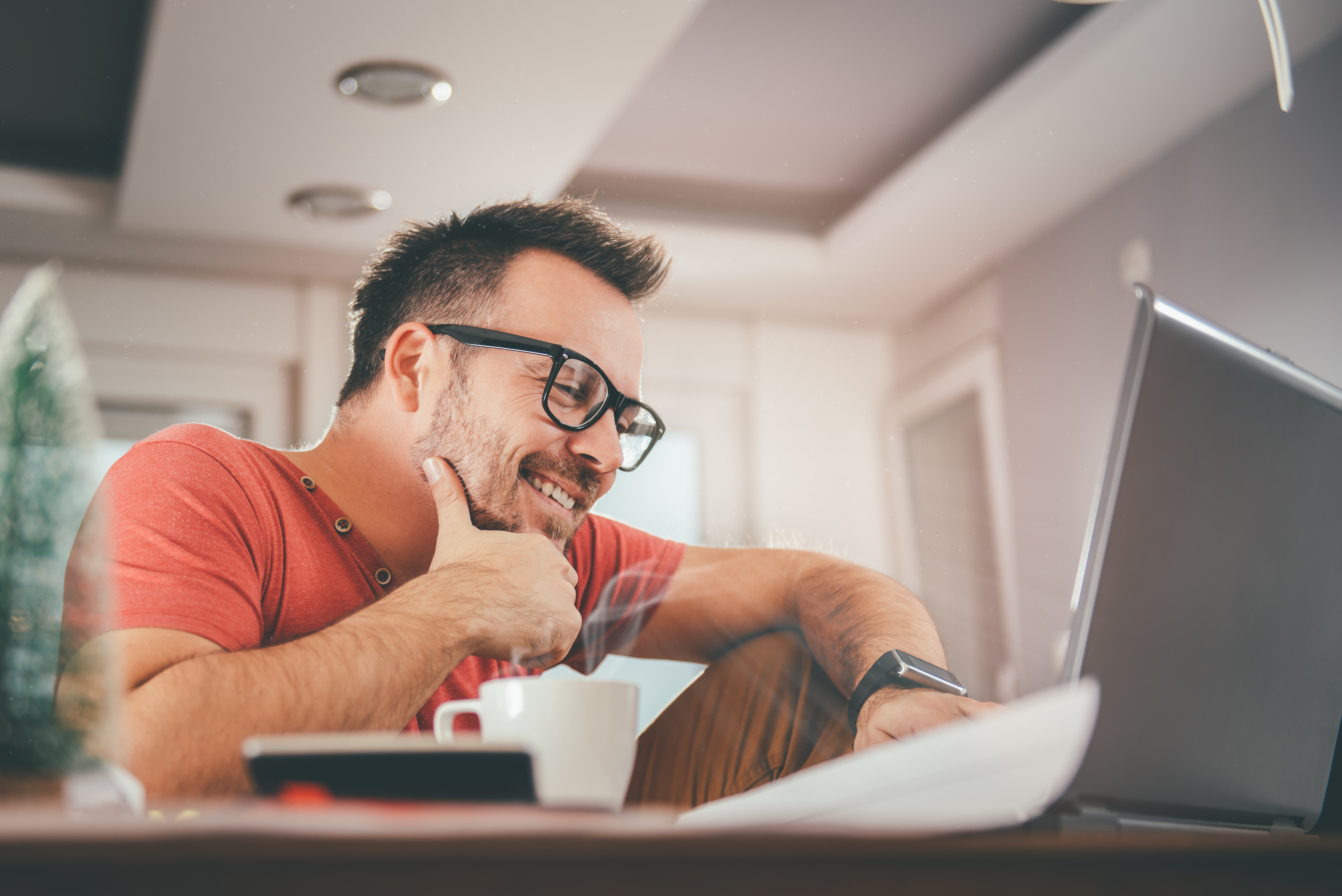 O que é o Valida ID?
Conceito do que é o produto Valida ID
[Speaker Notes: Abertura Categoria 4
LEMBRETE: Alterar ícone conforme título da categoria, neste e nos demais slides.

IMPORTANTE: Para adicionar as telas nesta categoria, insira NOVO SLIDE, clique com o botão direito > layout e selecione a opção desejada da categoria azul.]
Conceito
O que é?
Valida ID
O Valida ID é uma solução que integra todas as informações cadastrais necessárias para:
Autopreenchimento Cadastral;
Validações Cadastrais;
Encontrar Clientes;
Soluções Antifraude;
É o relatório mais completo de Marketing Services, contendo os atributos essenciais relacionados à informações cadastrais, incluindo e-mail e signo.
Este produto traz a oportunidade do próprio usuário escolher quais atributos ele deseja obter como retorno, escolhendo o módulo que melhor se encaixa com a sua necessidade. Dessa forma, os clientes podem ter maior facilidade nas consultas, obtendo mais informações, evitando assim qualquer possibilidade de fraude e confirmações de informações cadastrais mais coesas.
É um produto com foco somente em Pessoa Física.
[Speaker Notes: LEMBRETE: Alterar ícones.
Os ícones que estão na lateral direita do slide, servem para lembrar o seu público dos próximos tópicos que serão tratados (mesmos apresentados no sumário)]
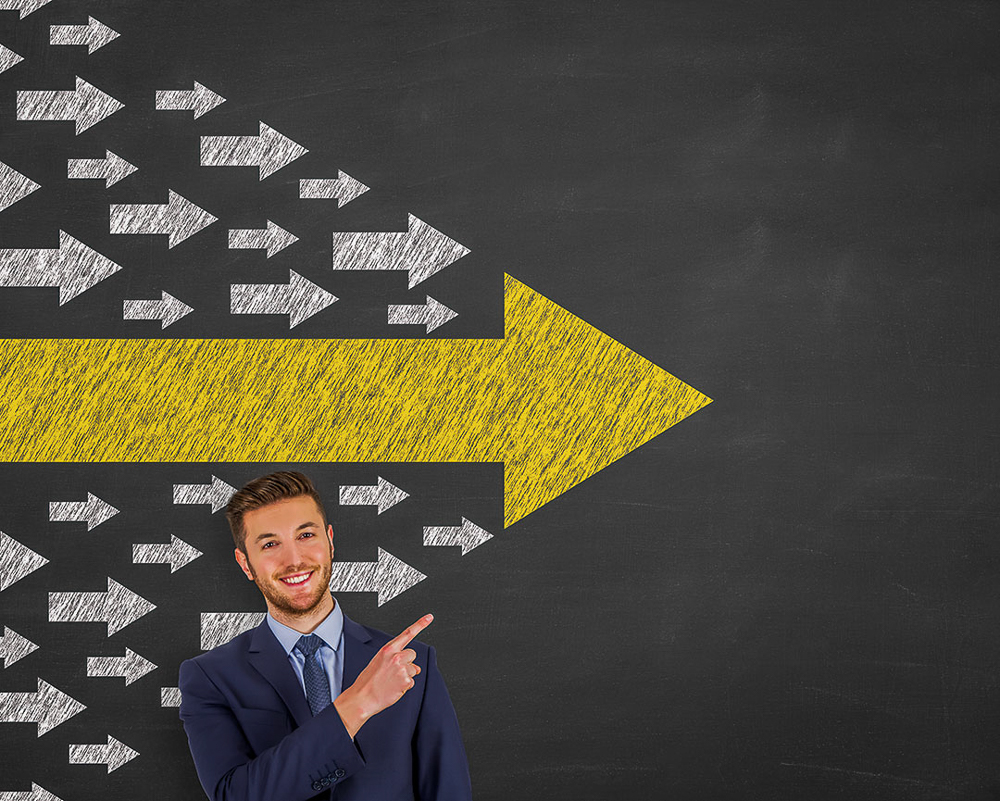 Benefícios
Benefícios de utilizar o 
Valida ID
[Speaker Notes: Abertura Categoria 4
LEMBRETE: Alterar ícone conforme título da categoria, neste e nos demais slides.

IMPORTANTE: Para adicionar as telas nesta categoria, insira NOVO SLIDE, clique com o botão direito > layout e selecione a opção desejada da categoria azul.]
Por que usar o Relatório?
Benefícios
Benefícios
Abaixo estão alguns benefícios que o produto Valida ID possui para os clientes, lembrando que o foco do produto é somente para Pessoa Física.
Trazer mais autonomia e flexibilidade para o cliente
Confirmação de informações cadastrais
Reduzir riscos de fraudes
[Speaker Notes: LEMBRETE: Alterar ícones.
Os ícones que estão na lateral direita do slide, servem para lembrar o seu público dos próximos tópicos que serão tratados (mesmos apresentados no sumário)]
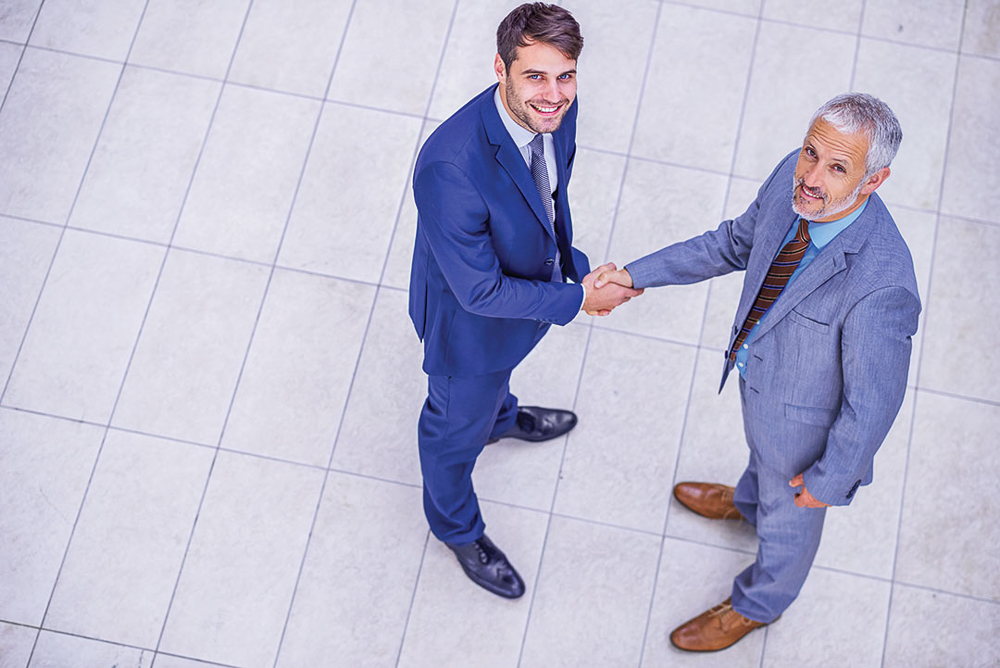 Modelos de Comercialização
O produto Valida ID possui alguns modelos de comercialização
[Speaker Notes: Abertura Categoria 4
LEMBRETE: Alterar ícone conforme título da categoria, neste e nos demais slides.

IMPORTANTE: Para adicionar as telas nesta categoria, insira NOVO SLIDE, clique com o botão direito > layout e selecione a opção desejada da categoria azul.]
Modelos de Comercialização
Modelos
Valida ID
Abaixo estão os atributos das entregas por Módulos:
Módulo Cadastral 

CPF
Nome completo
Nome da mãe
Data de nascimento
Situação do CPF
Módulo Cadastral Completo

Atributos Módulo 01 – Cadastral
                        +
Data de atualização do status                           na Receita do CPF
Região de origem do CPF
Nacionalidade
Signo
Sexo
RG
Órgão expedidor
Data de emissão do RG 
UF do RG
Grau de instrução
Quantidade de dependentes
Estado civil
Título de eleitor
Óbito
Módulos obrigatórios.
Precisa ter pelo menos um deles no pacote
Módulo Localização

E-mail (5 melhores)
Telefone (5 melhores)
Endereço (5 melhores)
Módulo Qualificação 

Óbito e ano do óbito
Grau de parentesco (Para cada retorno CPF, Nome, idade, signo, sexo, grau de parentesco)
Household (Para cada retorno CPF, Nome, idade, signo, sexo)
Módulos não são comercializado sozinhos, somente acompanhados de algum módulo cadastral.
[Speaker Notes: LEMBRETE: Alterar ícones.
Os ícones que estão na lateral direita do slide, servem para lembrar o seu público dos próximos tópicos que serão tratados (mesmos apresentados no sumário)]
Modelos de Comercialização
Modelos
Valida ID
Os 4 módulos são comercializados nas formas abaixo.  Os módulos localização e qualificação só podem ser comercializados juntos com algum módulo cadastral (cadastral ou cadastral completo).
Cadastral
Cadastral + Localização
Cadastral
Cadastral + Qualificação
Cadastral + Localização + Qualificação
Cadastral Completo
Cadastral Completo
Cadastral Completo + Localização
Cadastral Completo + Qualificação
Cadastral Completo + Localização + Qualificação
[Speaker Notes: LEMBRETE: Alterar ícones.
Os ícones que estão na lateral direita do slide, servem para lembrar o seu público dos próximos tópicos que serão tratados (mesmos apresentados no sumário)]
Obrigado!
Avenida Tamboré, nº 267  |  Barueri
CEP 06460 000 – SP, Brasil
www.boavistascpc.com.br
[Speaker Notes: Último slide – modelo “Obrigado!”]